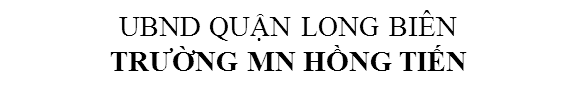 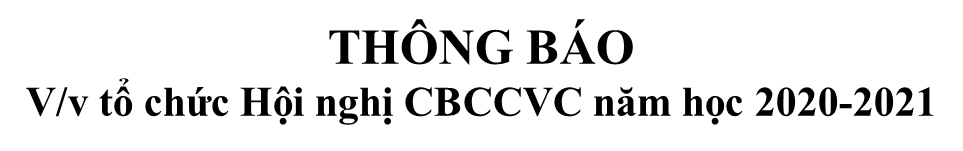 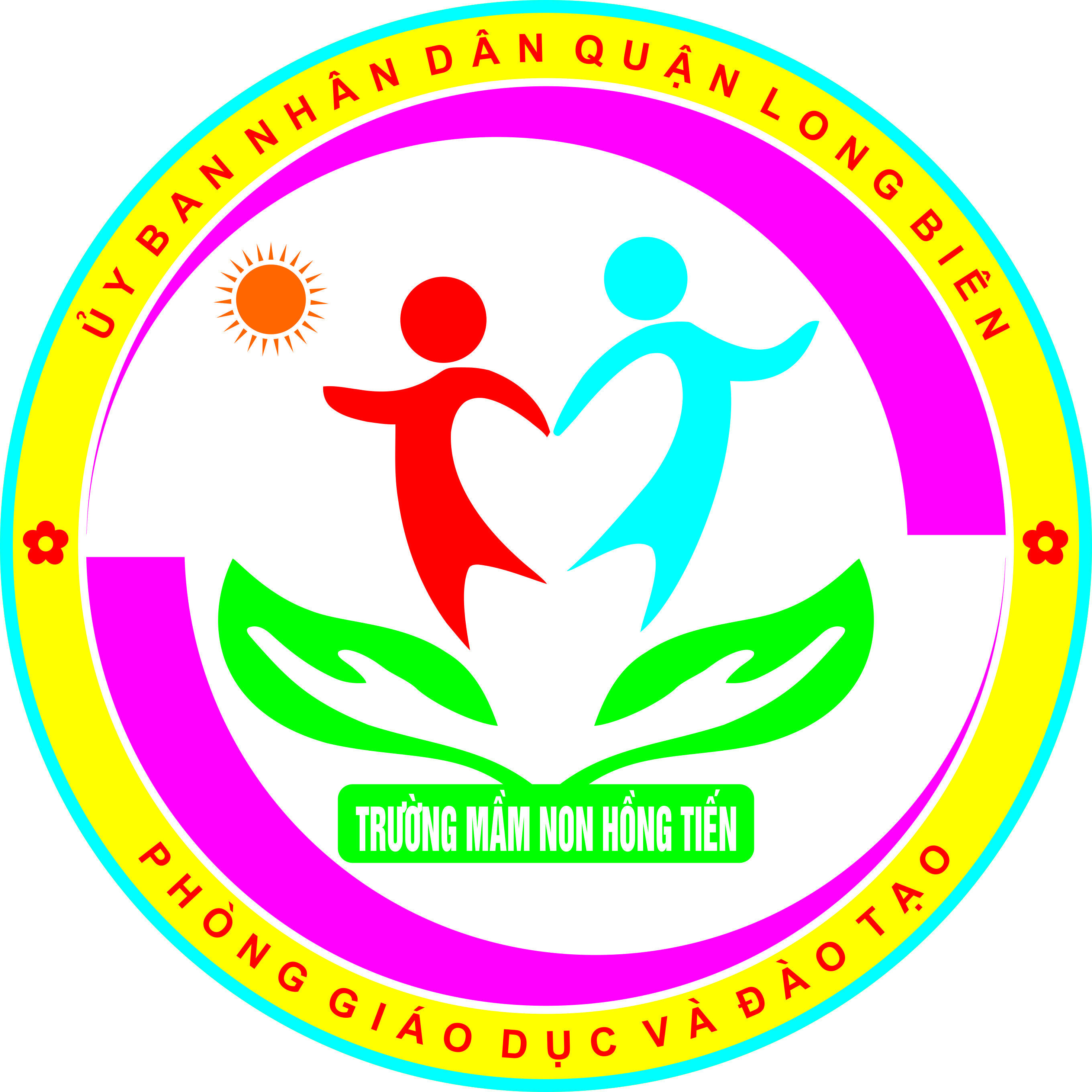 Căn cứ HD số 06/HD-LĐLĐ ngày 25/8/2020 về việc Hướng dẫn quy trình tổ chức Hội  nghị CBCC,VC và Hội nghị người lao động khối trường học năm học 2020 -2021.
          Được sự chỉ đạo của PGD&ĐT quận Long Biên;
          Trường Mầm non Hồng Tiến cho các con nghỉ học 01 ngày (Thứ 7 ngày 10/10/2020) để nhà trường tổ chức Hội nghị CBCCVC năm học 2020-2021. 
        Thứ 2, ngày 12/10/2020 các con đi học bình thường. Vậy nhà trường thông báo tới các bậc phụ huynh được biết để chủ động quản lý trẻ. 
         Trân trọng!
Ban giám hiệu 
Trường mầm non  Hồng Tiến